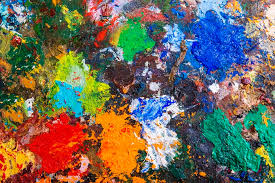 przegląd prac plastycznych uczniów klas 4-7
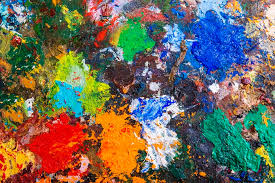 Uczniowie Szkoły Podstawowej nr 30 przez ostatnie miesiące na lekcjach plastyki tworzyli piękne prace plastyczne. Podejmowali się tematów związanych z porami roku, zainteresowaniami, tworzyli pejzaże oraz portrety. Stosowali techniki malarstwa, rysunku, kolażu. Każda praca jest interesująca i oryginalna. 
Nasi uczniowie coraz bardziej świadomie używają środków artystycznego wyrazu.
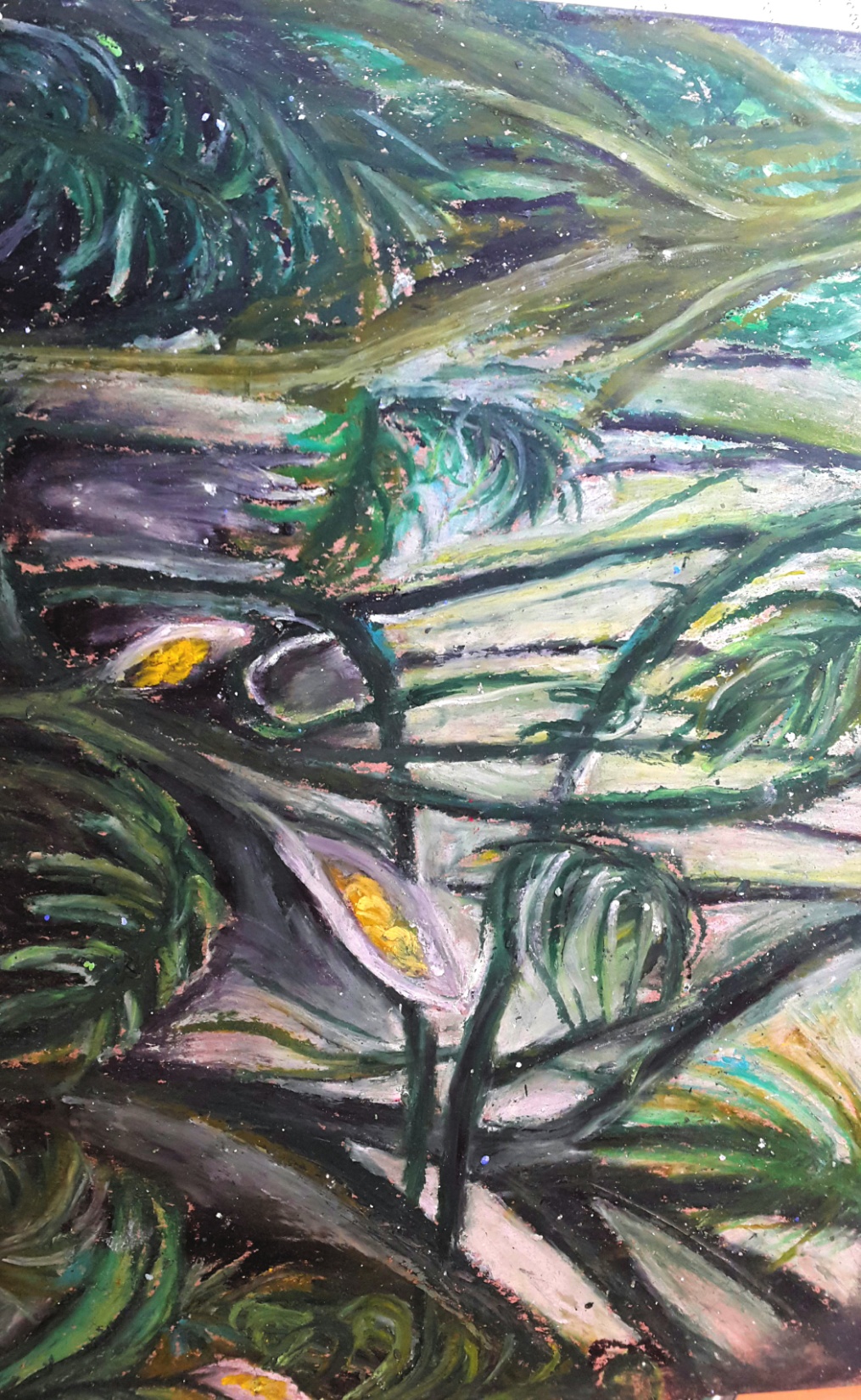 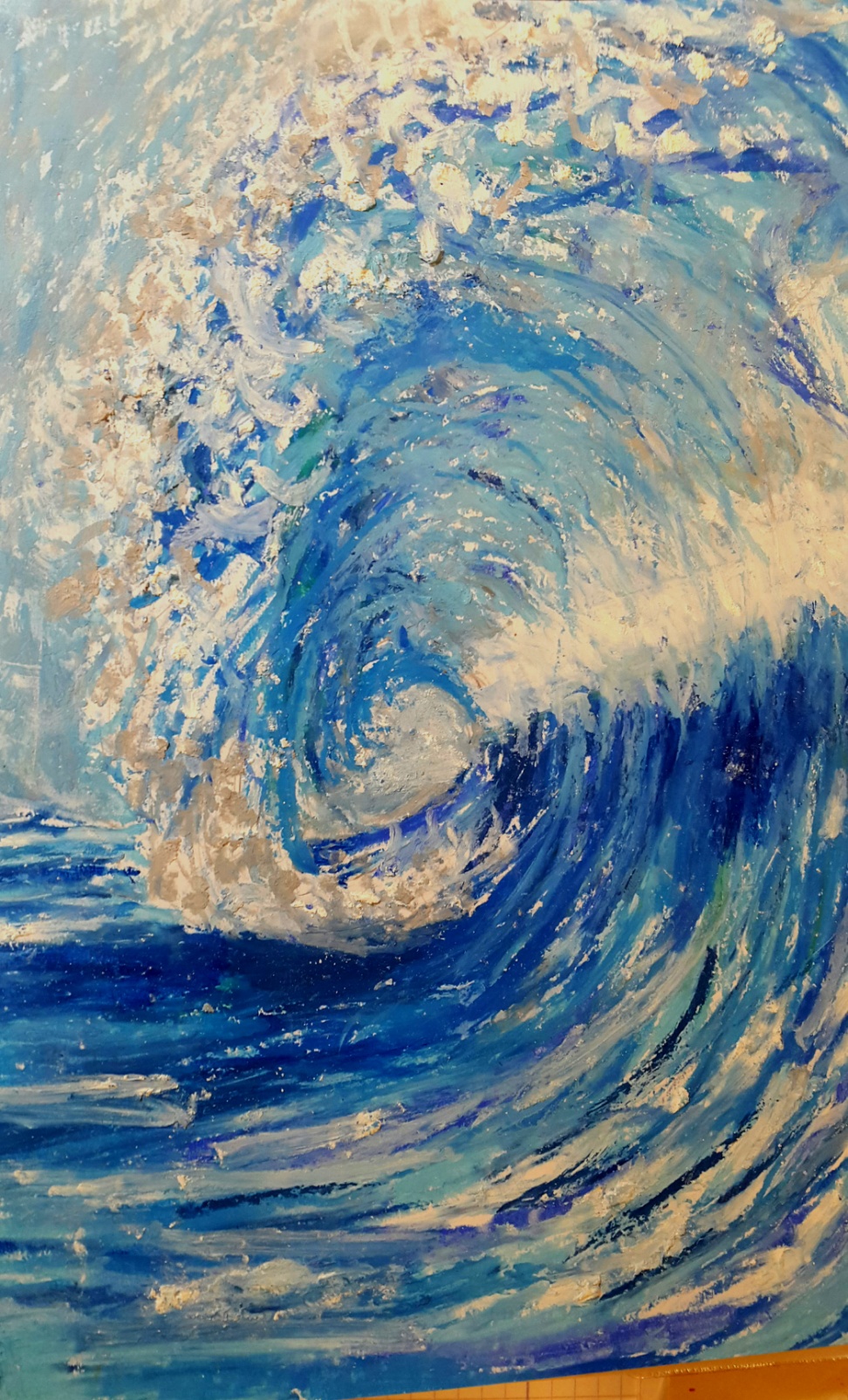 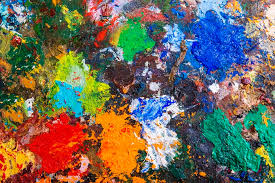 Julia Pietrzak kl. 7a
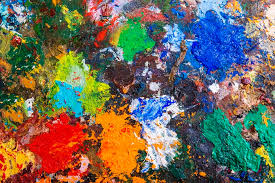 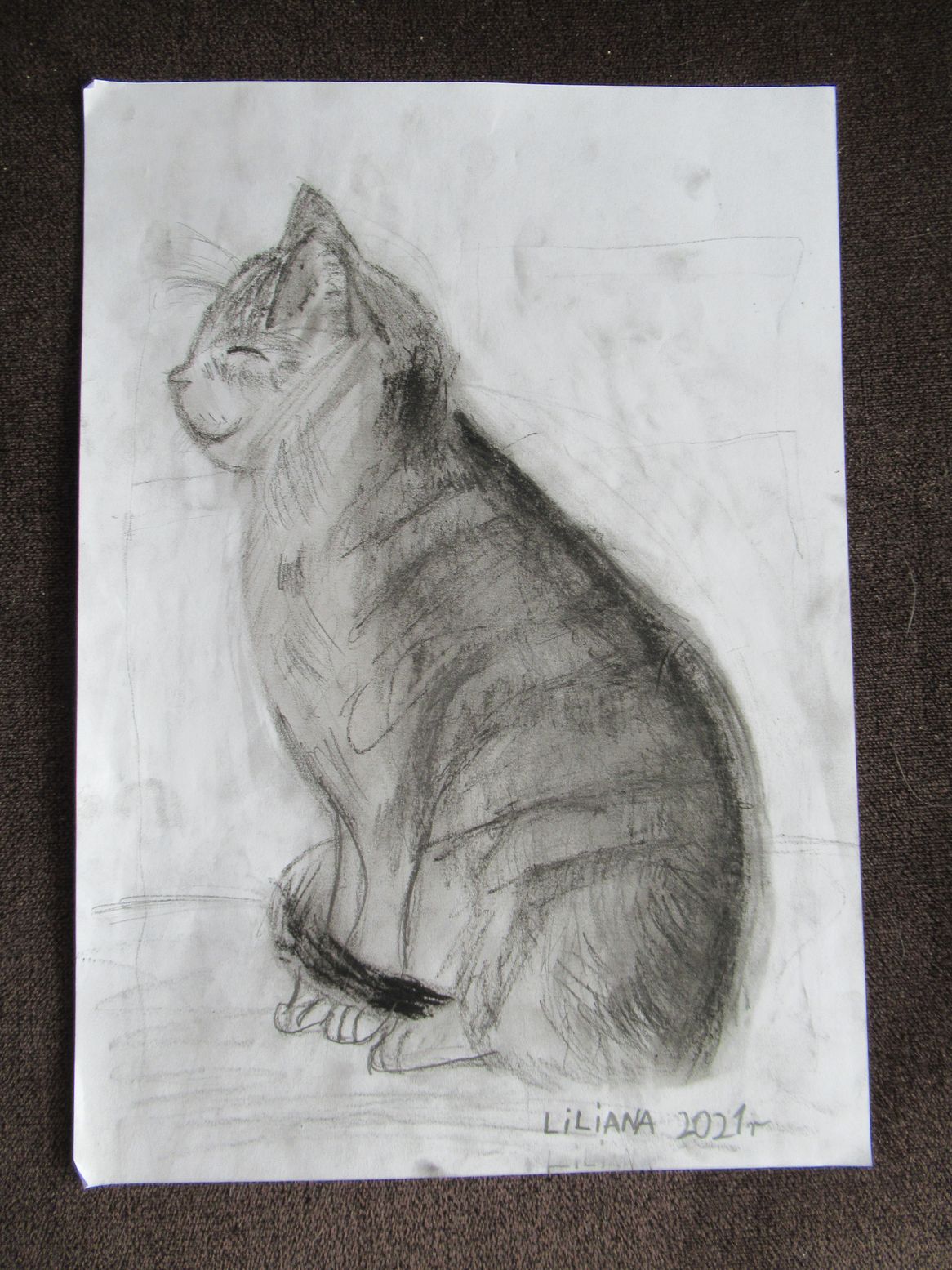 Liliana Koniarska kl. 4c
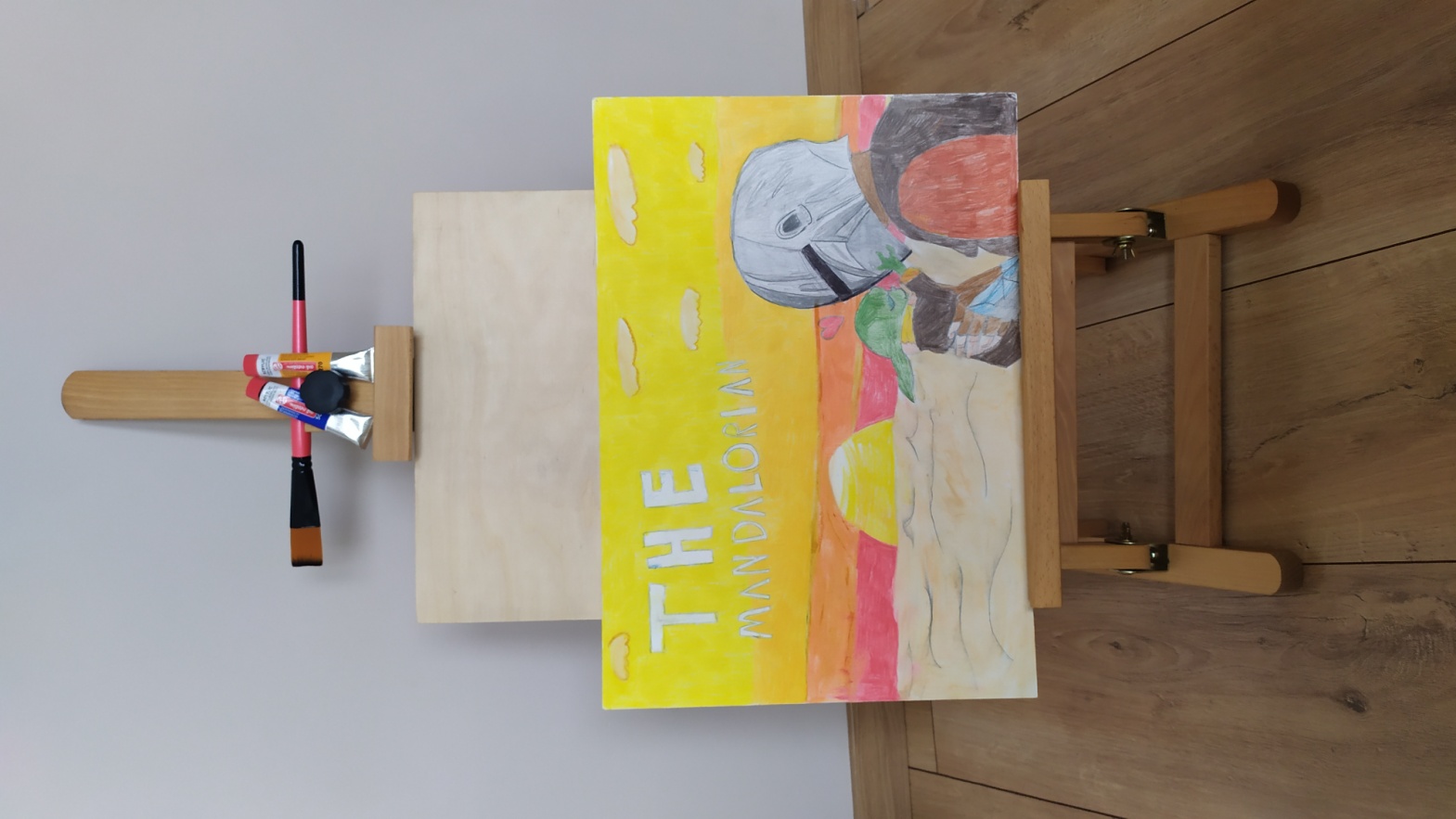 Ignacy Kowalski kl.4c
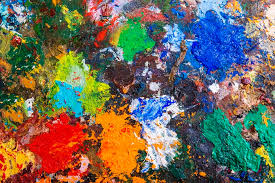 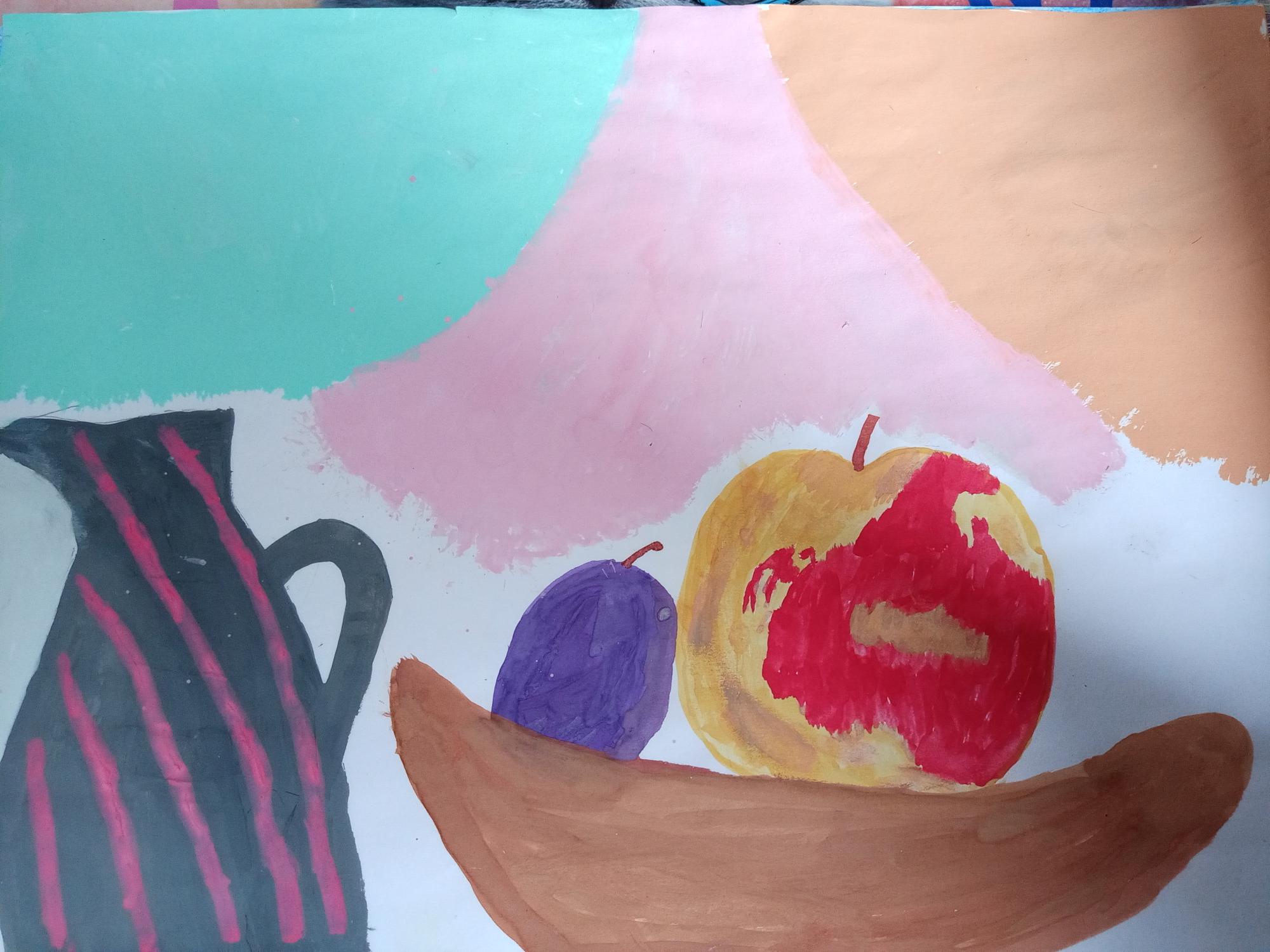 Weronika Szyperska kl. 6a
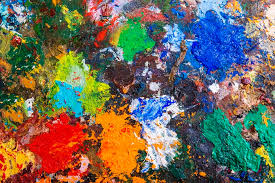 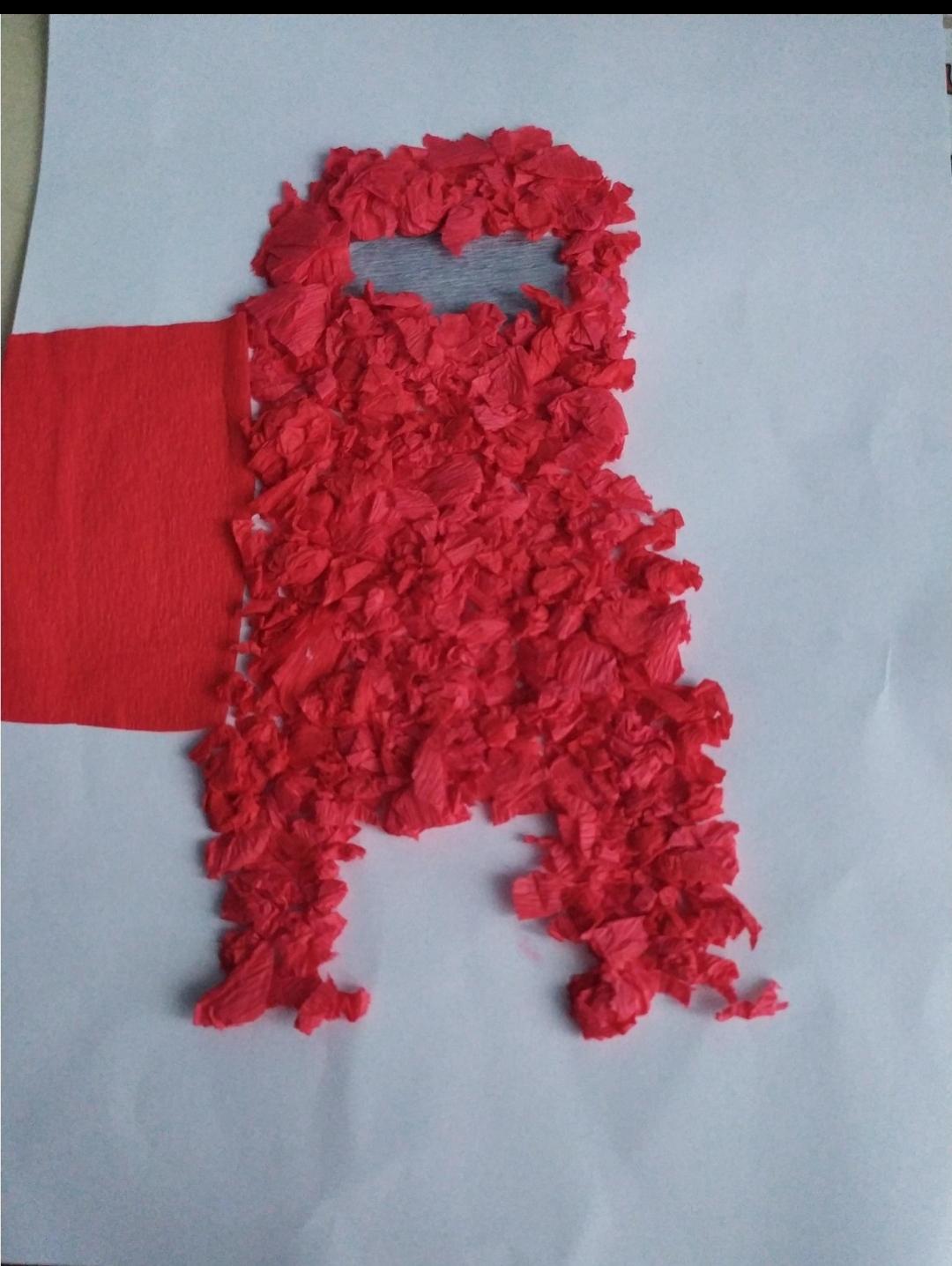 Łukasz Gałkowski kl.6a
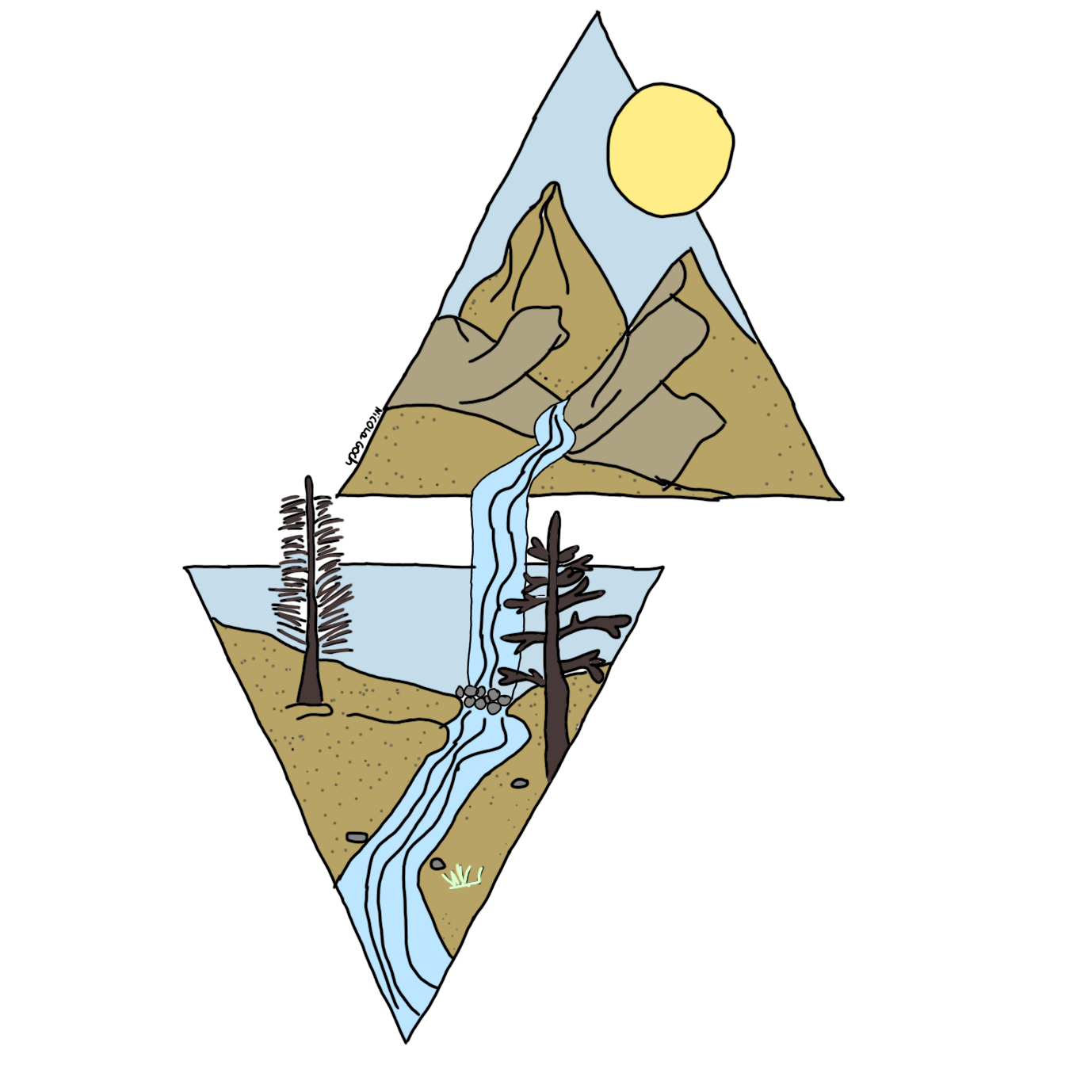 Nicola Goch kl. 4c
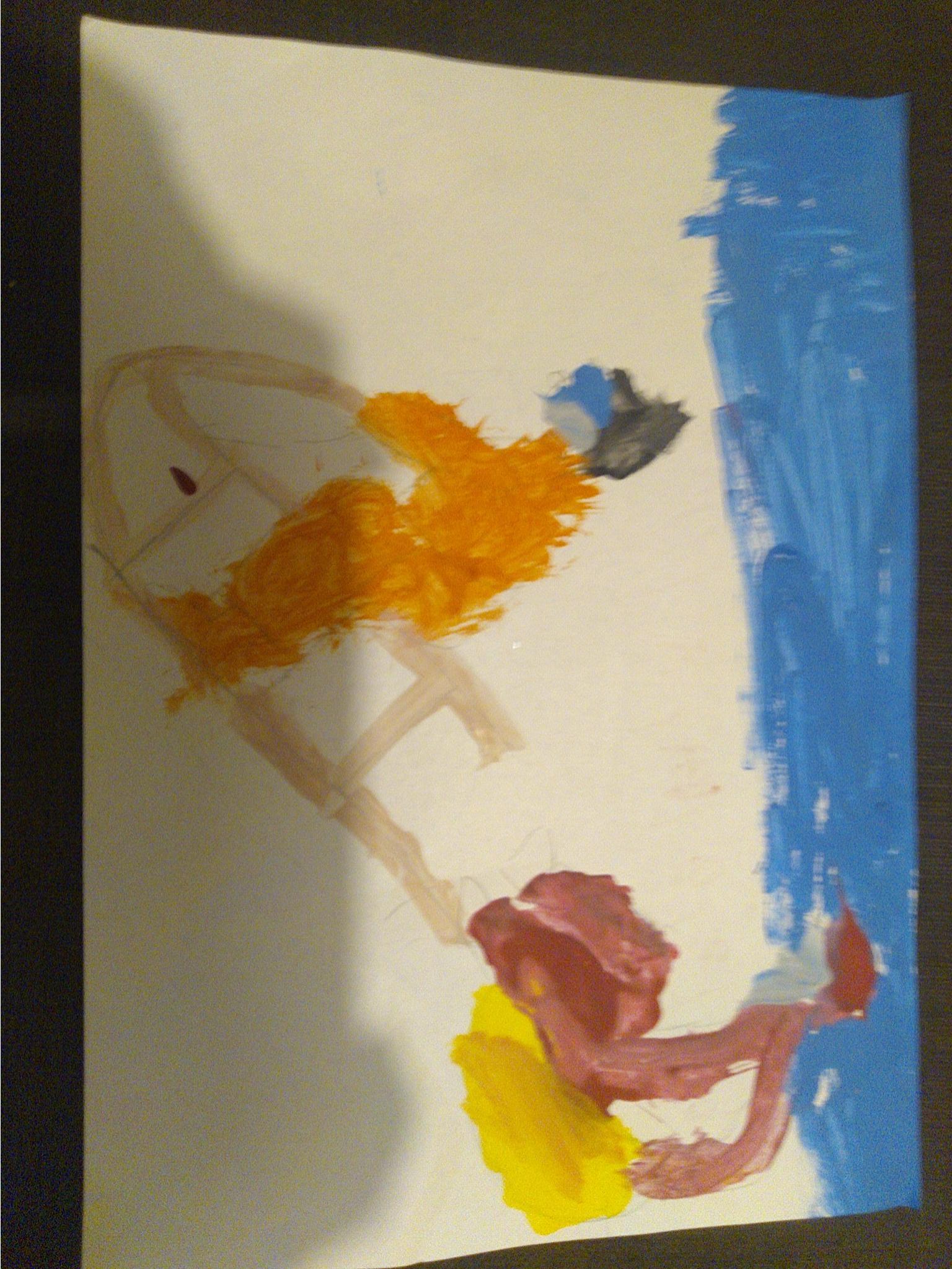 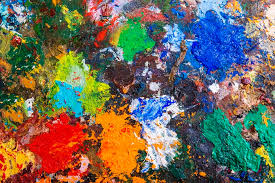 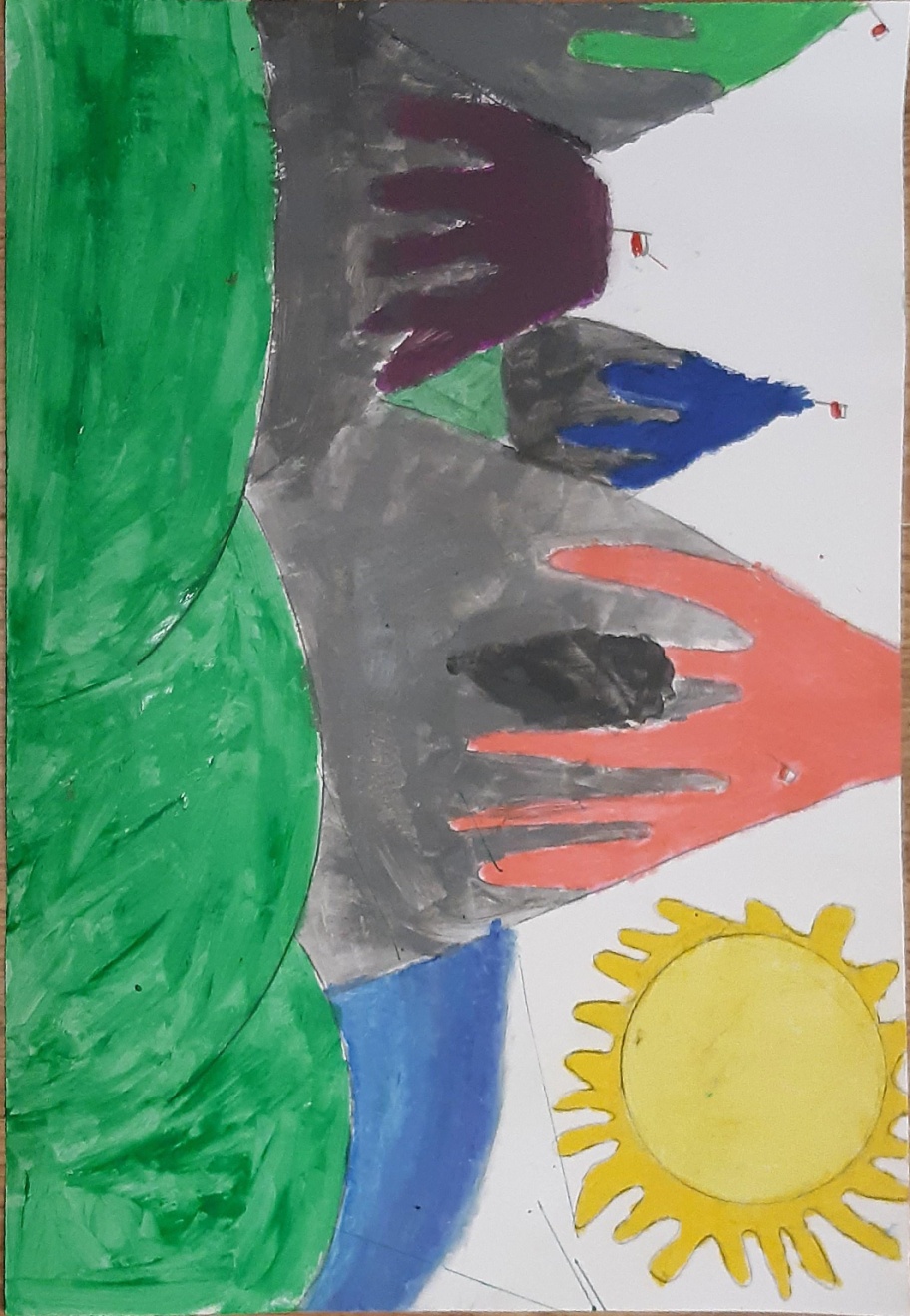 Mateusz Droż kl. 4a
Maria Ciepluch kl.4a
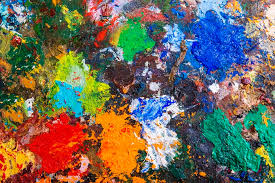 Mikołaj Gośliński kl. 4c
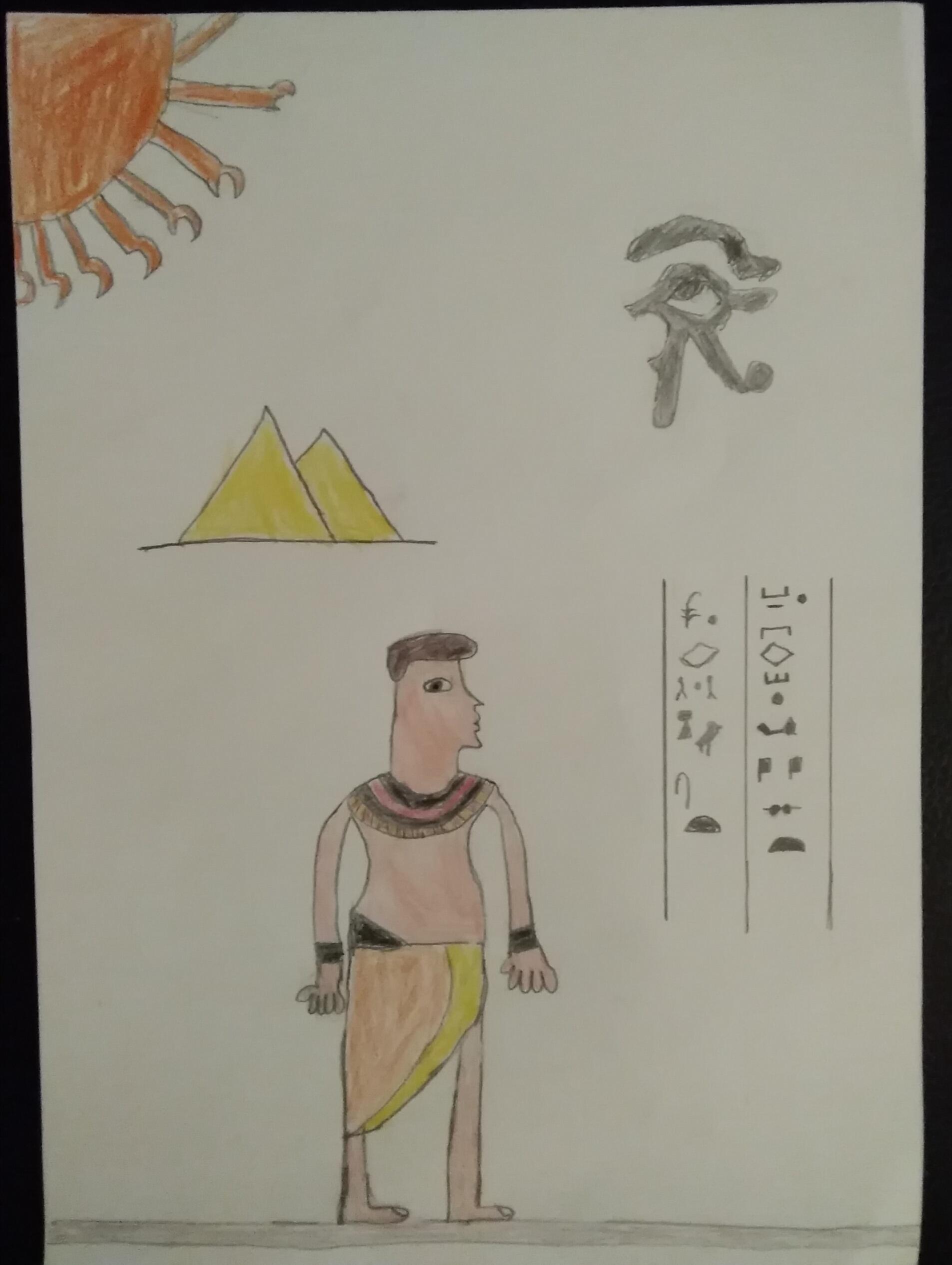 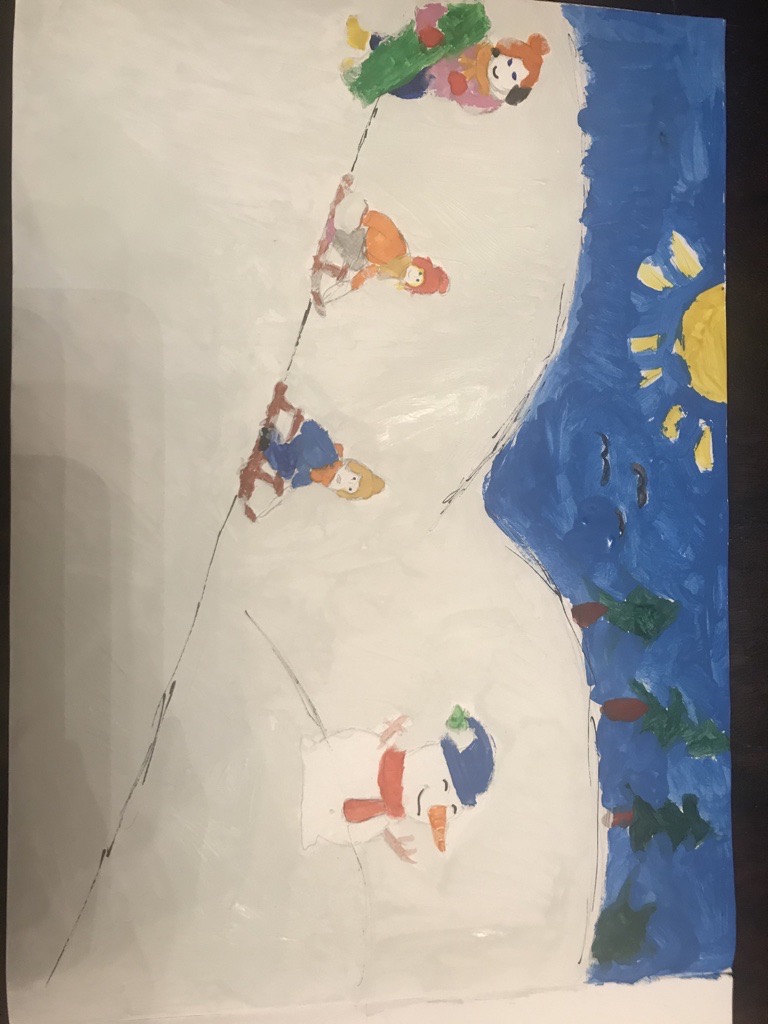 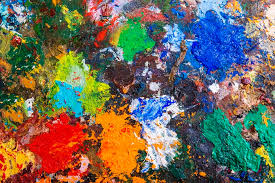 Natalia Słupska kl.4b
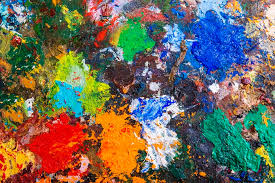 Paweł Kuśnierz kl.7a
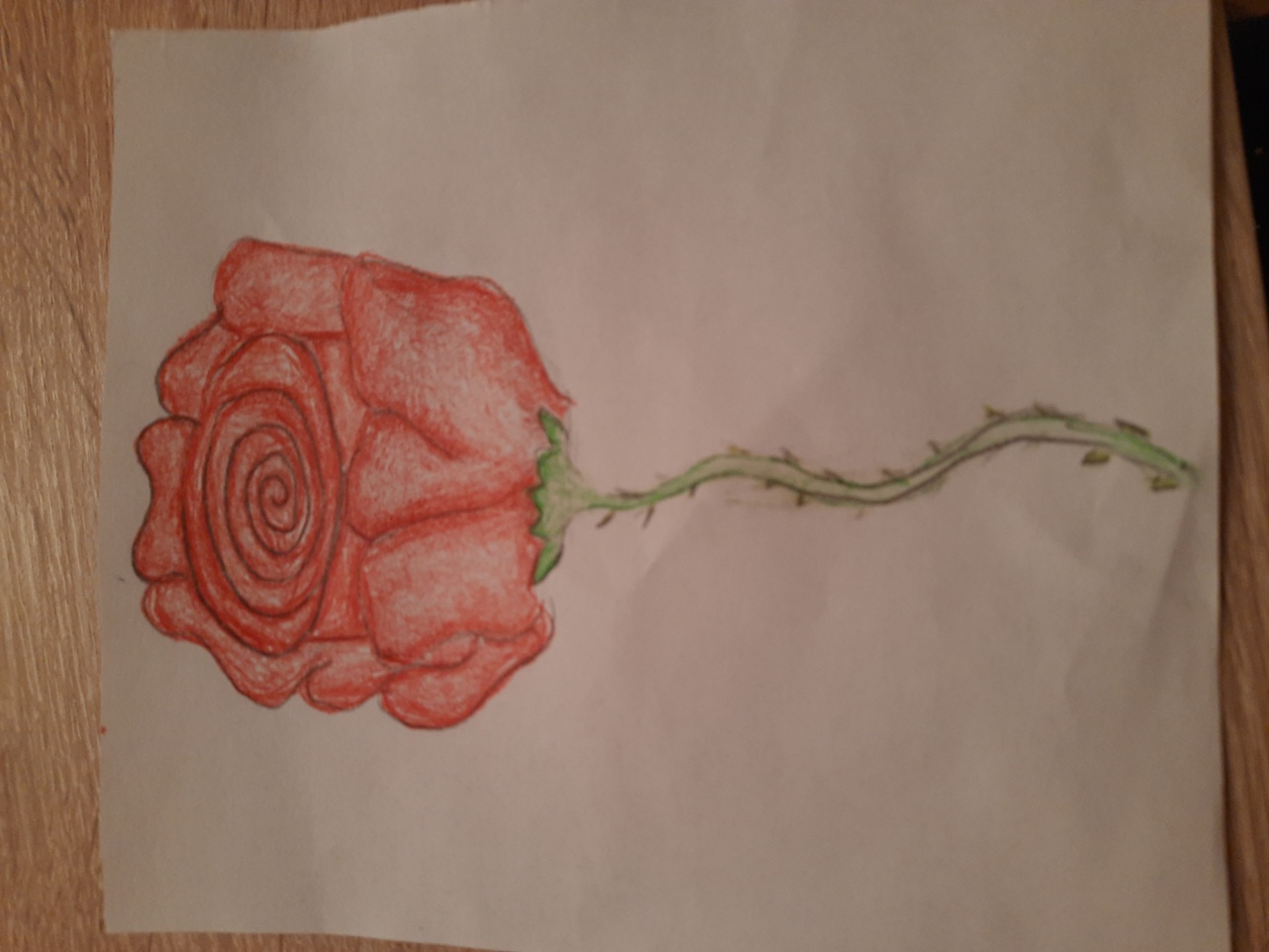 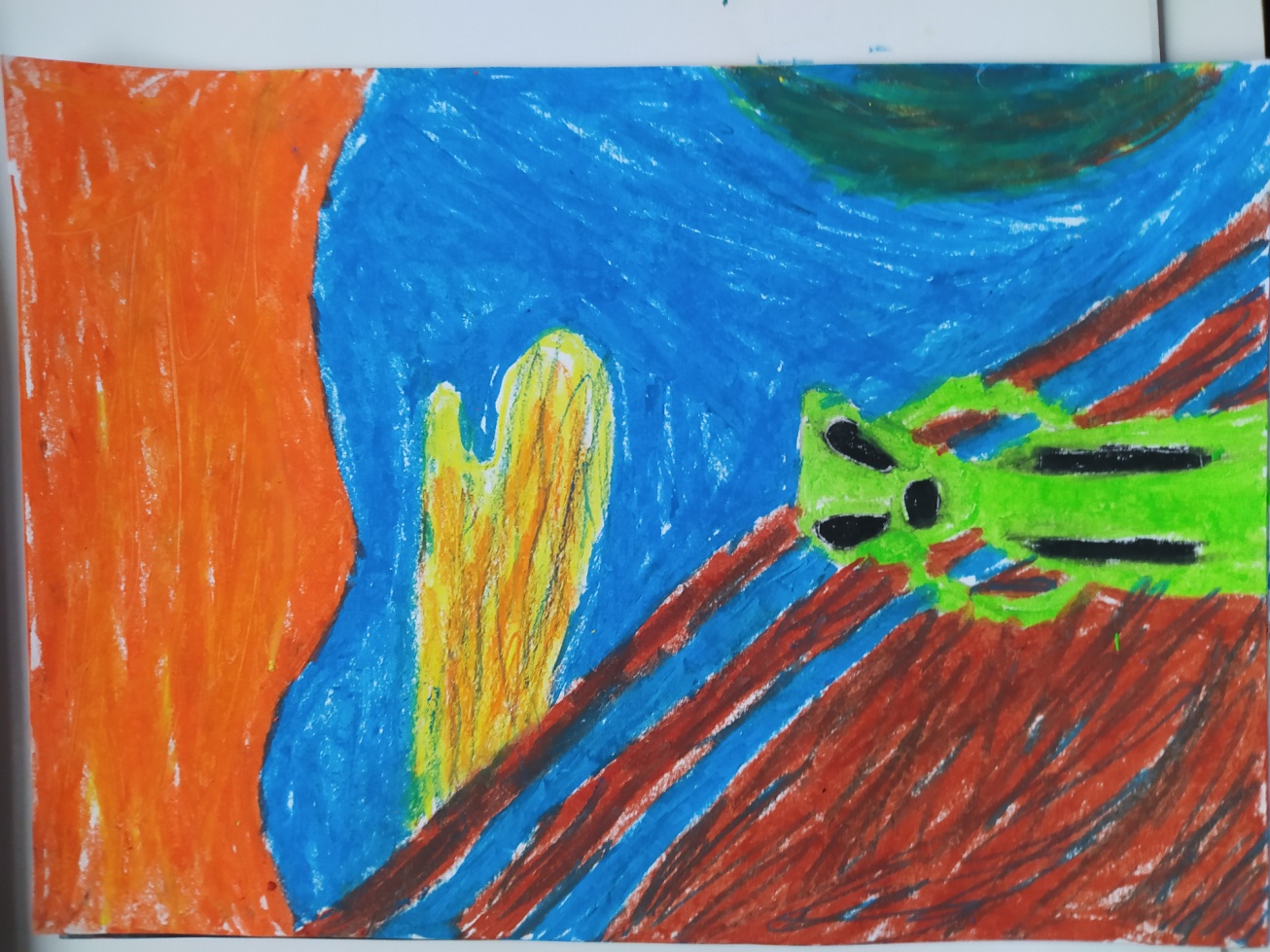 Maria Walczewska kl. 4c
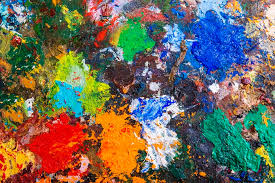 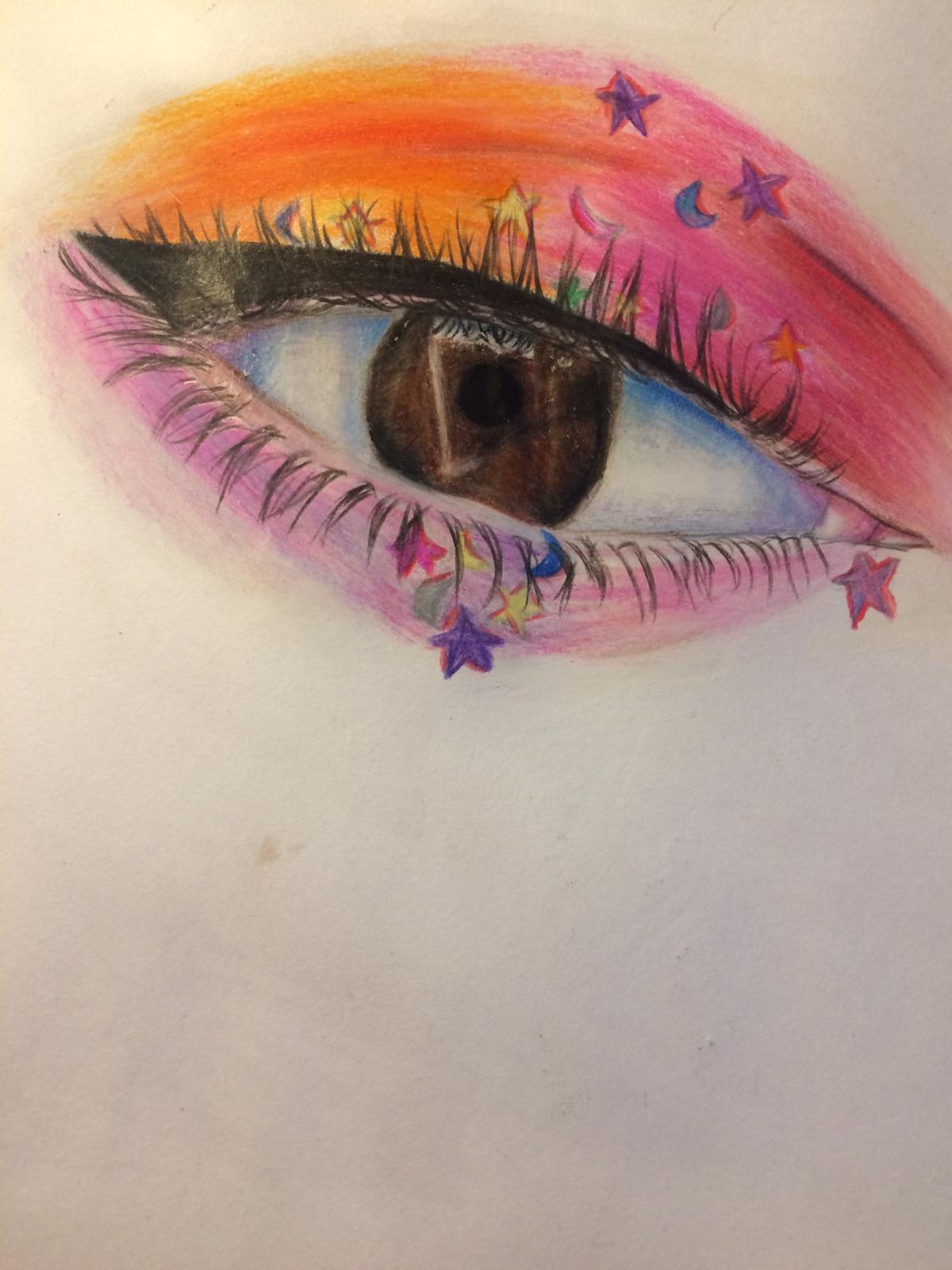 Amelia Winiarska kl. 7a
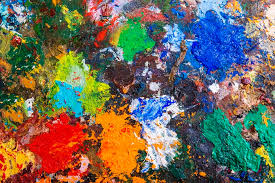 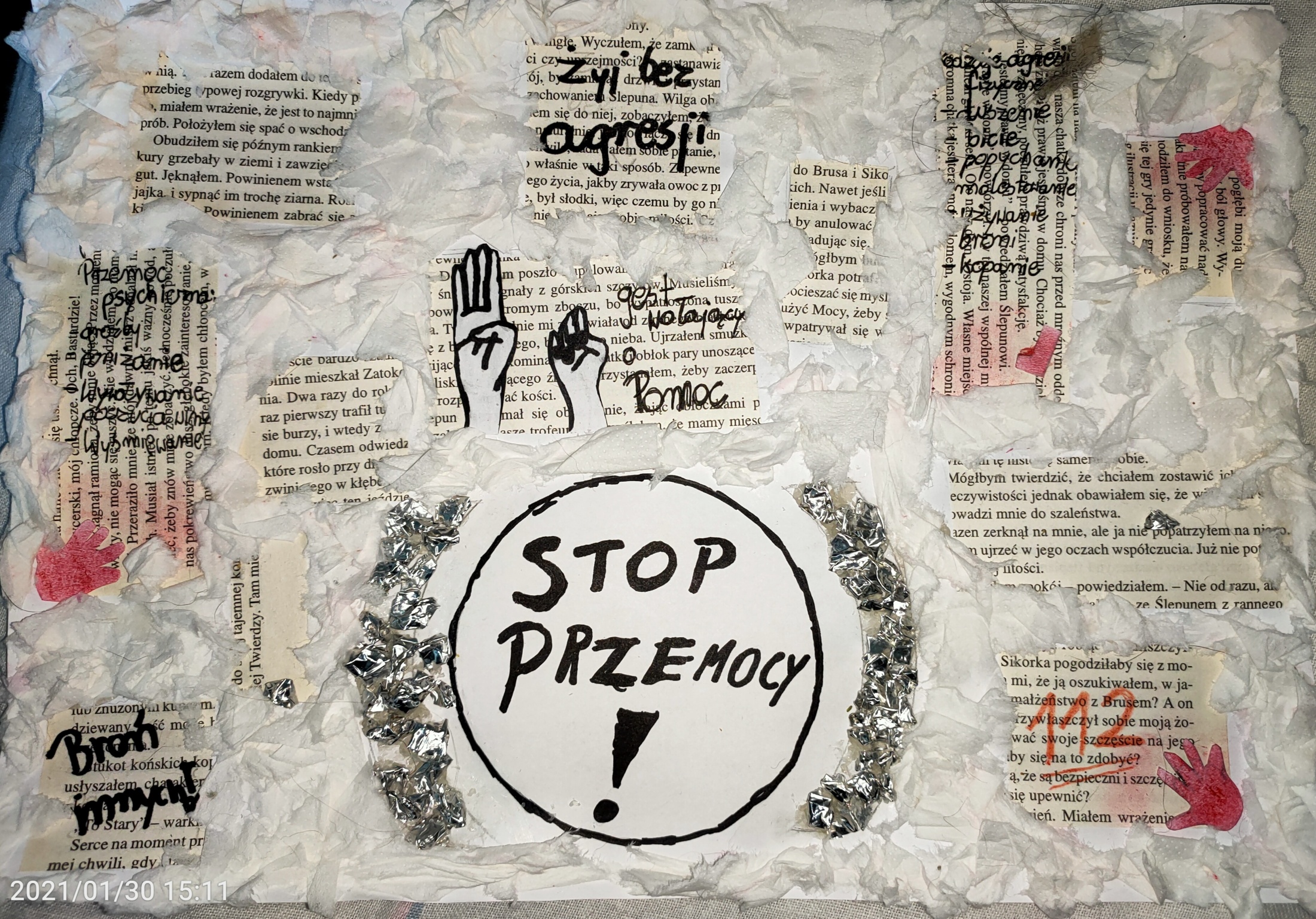 Katarzyna Nowak kl. 7a
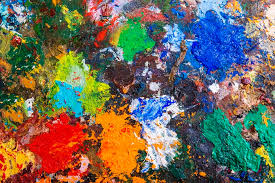 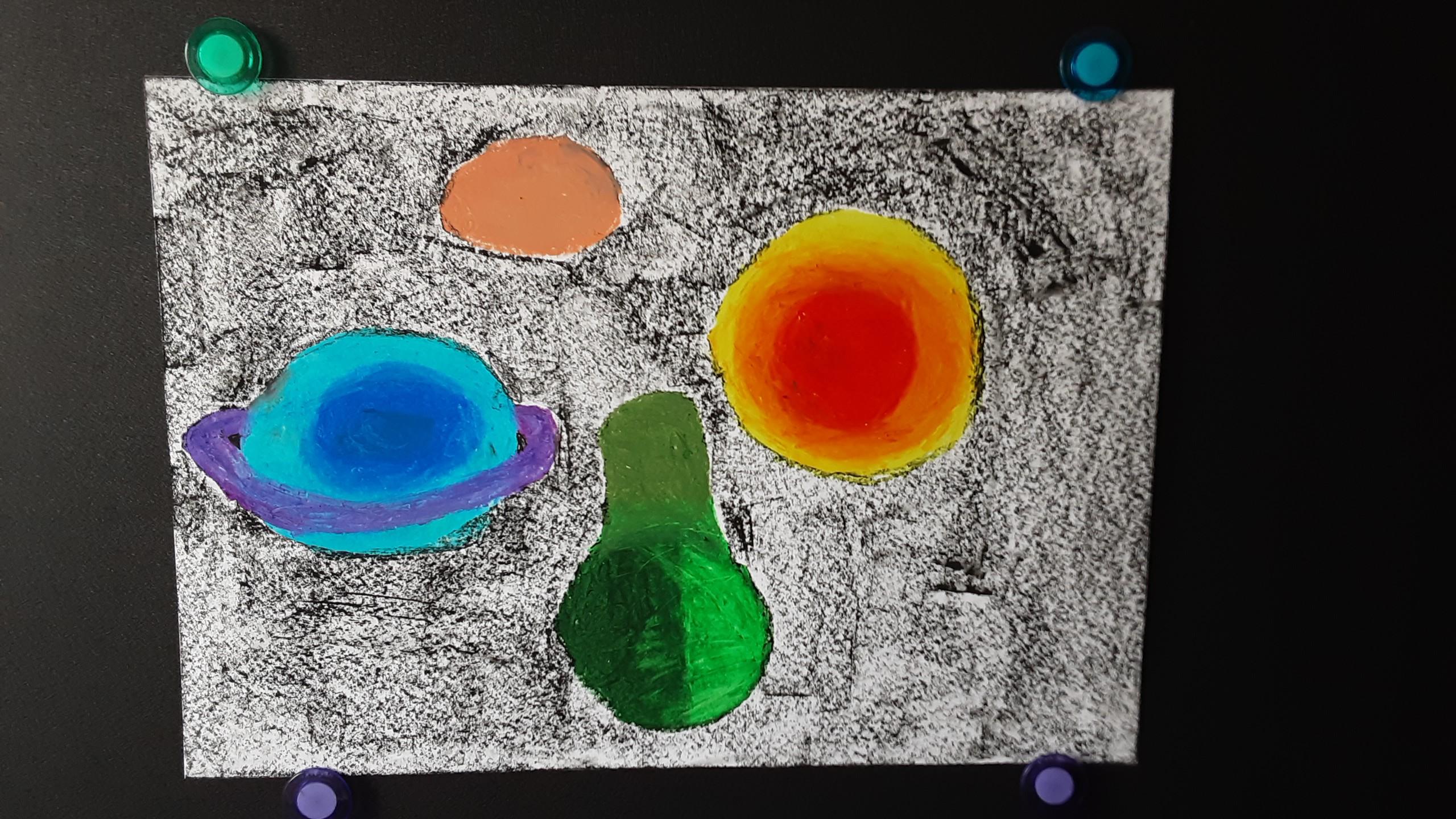 Zuzanna Lewandowska kl.4b
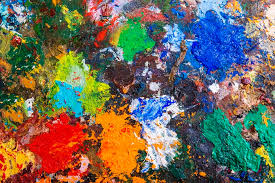 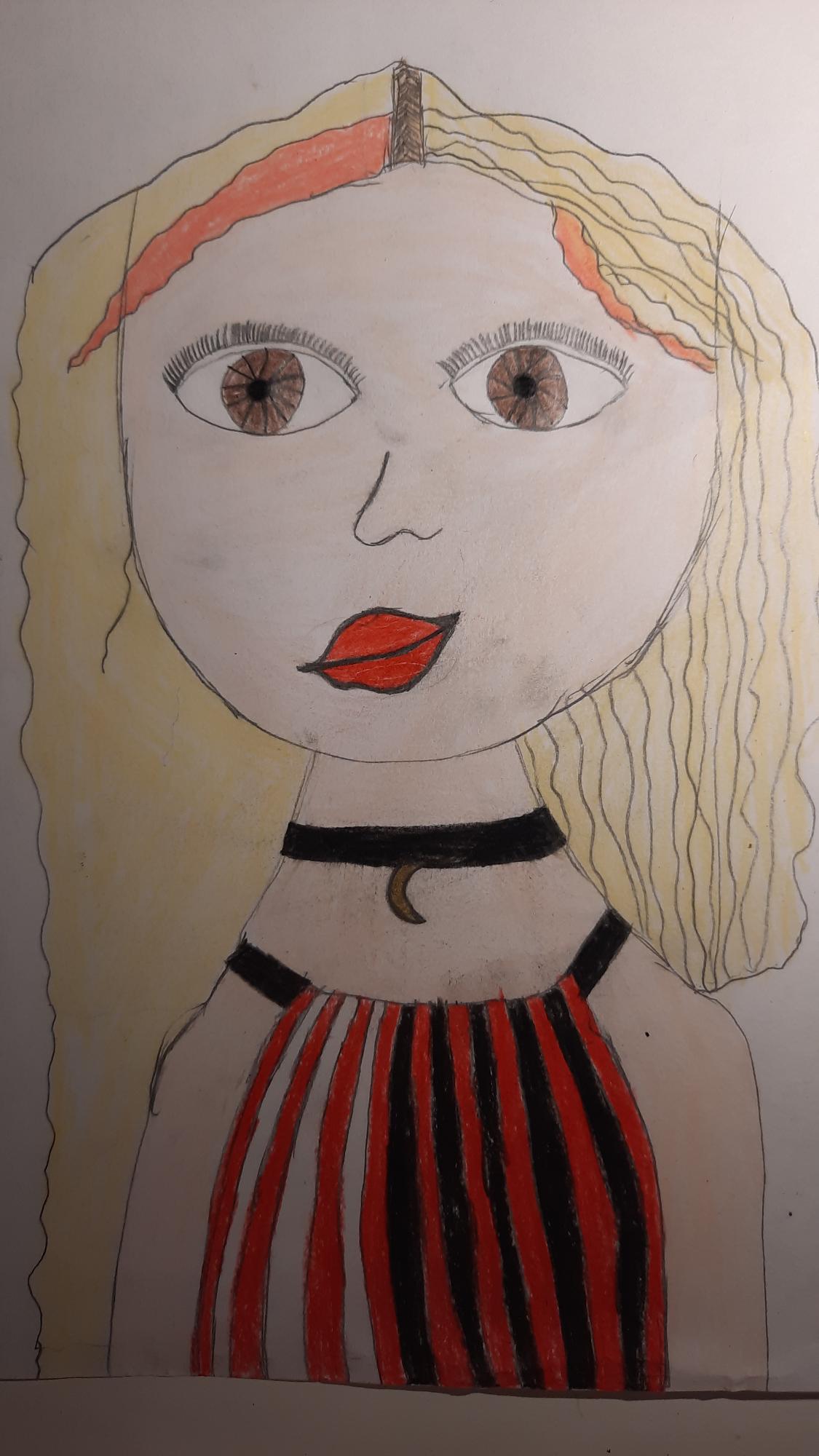 Natalia Kwilińska kl.4b
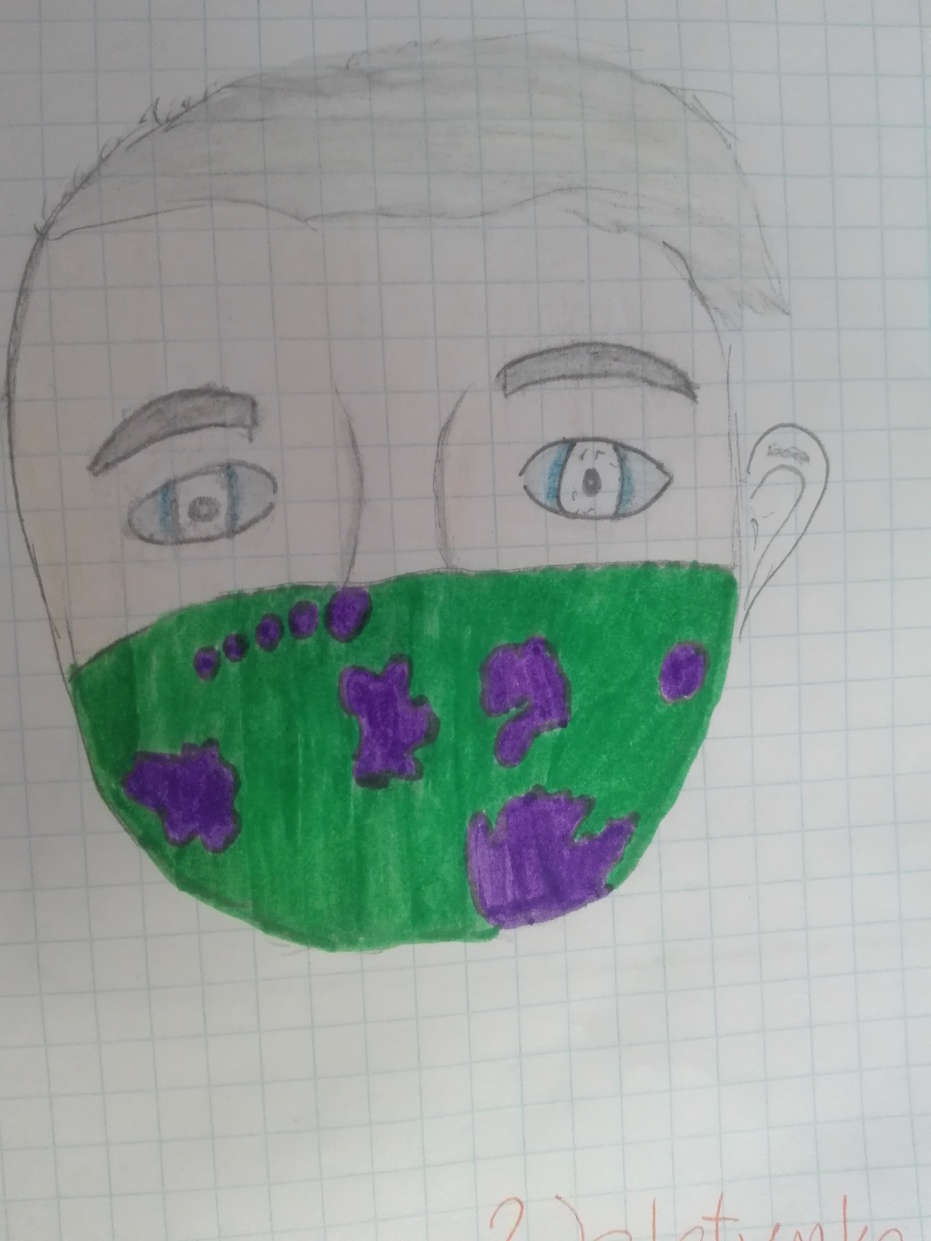 Natalia Horka kl.4c
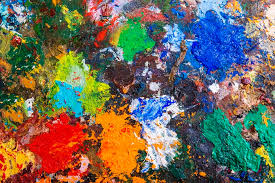 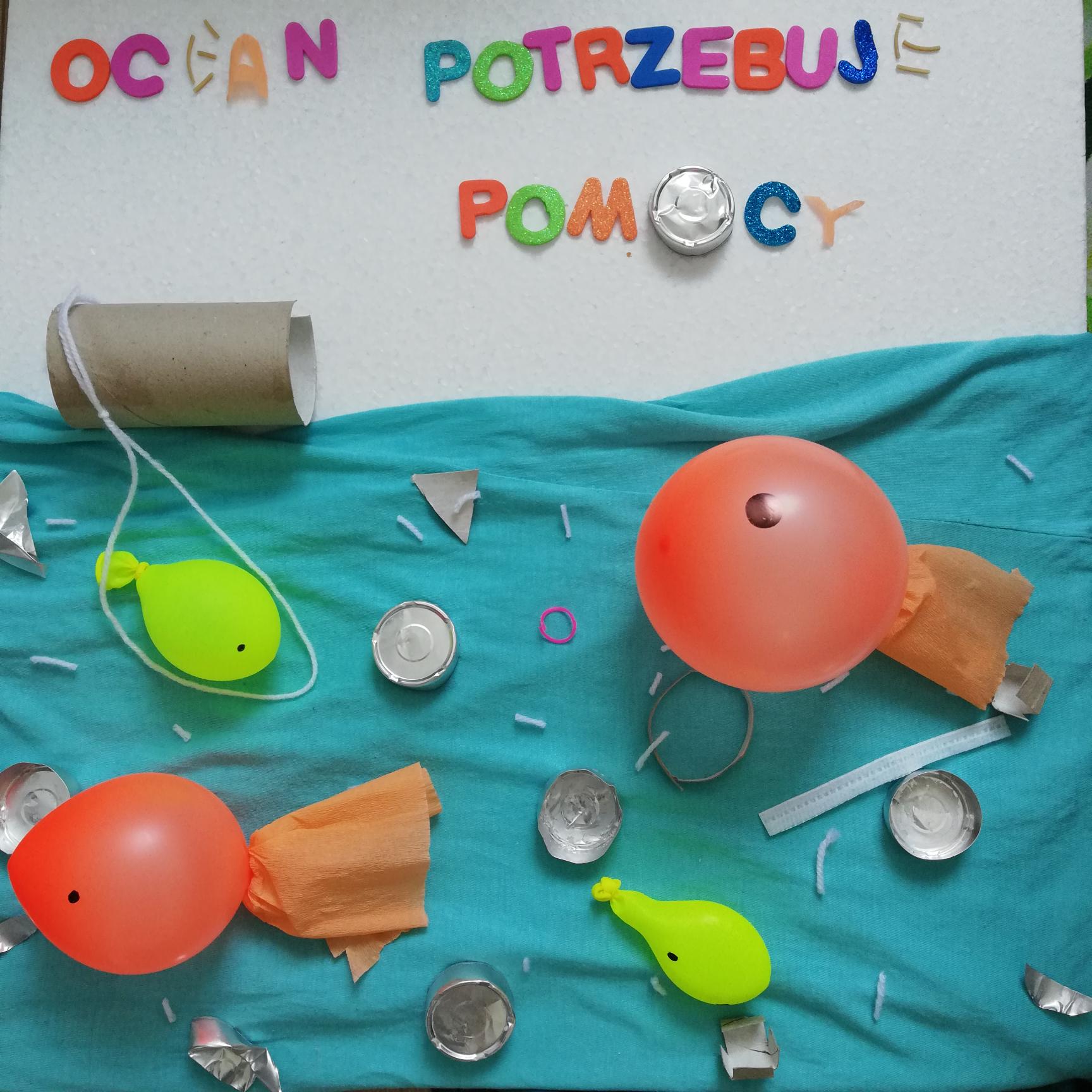 Lena Strzyżewska kl. 7b
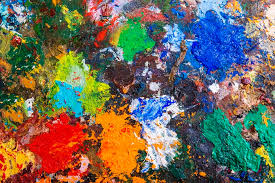 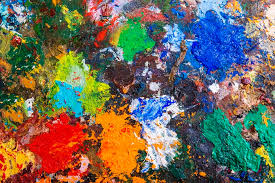 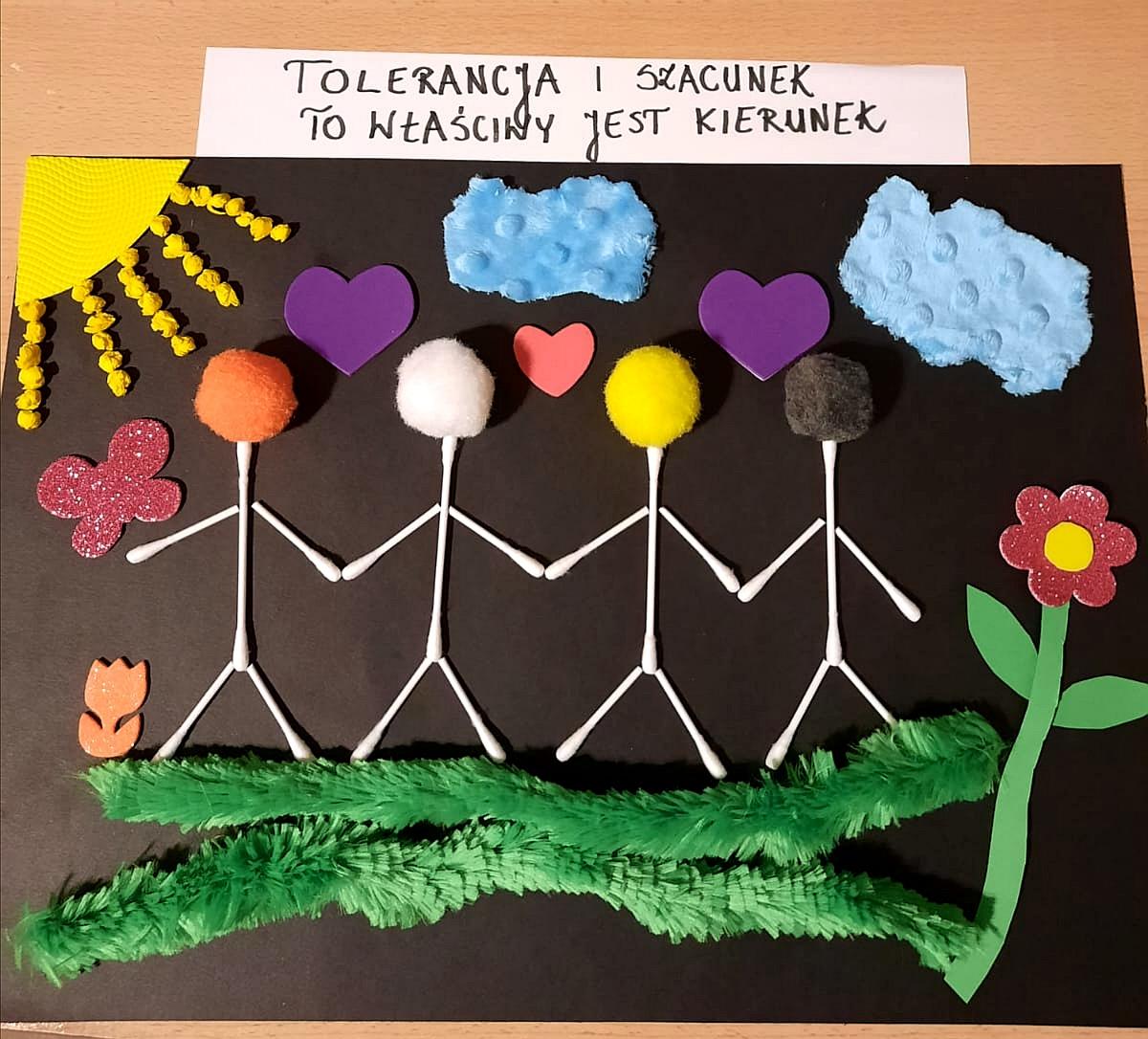 Martyna Syrocka kl.7b
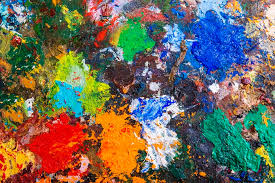 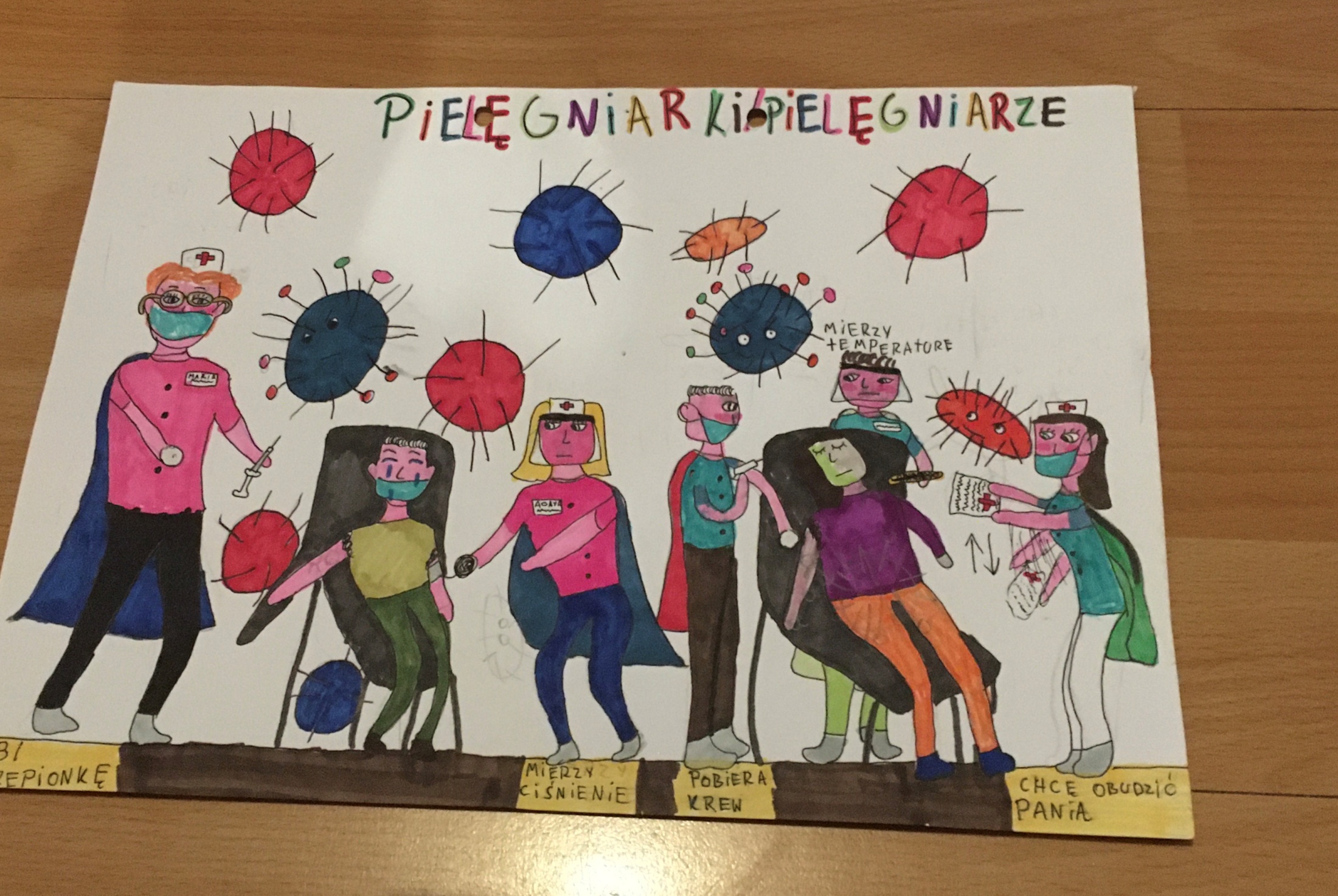 Julia Kamińska kl.4b
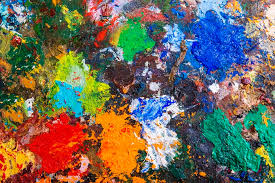 03.02.2021 rok